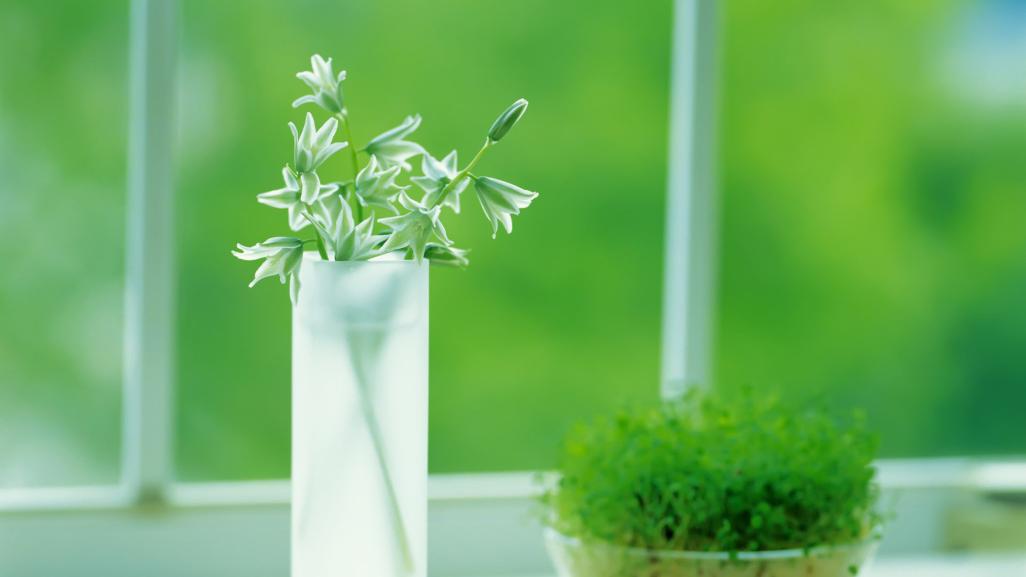 第五单元    杰出的科学家
第17课　晚明科技群英
课标要求
了解李时珍等科学家的主要事迹，认识他们对社会发展所作的贡献。
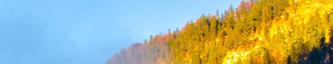 内容索引
自主学习 基础知识 —— 把握教材知识体系
史料实证 深化探究 —— 理解重要史料史论
反馈训练 随堂巩固 —— 会做题才是硬道理
自主学习     基础知识  
   —— 把握教材知识体系
一、世界文化名人——医圣李时珍
1.编撰《本草纲目》的过程及方法
(1)博览群书：李时珍参阅了800多种图书文献。
(2)注重实地调查实践：李时珍提倡“	            ”，并亲自采集标本，足迹遍及全国各地。
(3)注重      分析：既用事实批驳炼丹长生的欺人谬说，同时从炼丹著作中汲取一些炼制化学药物的方法，甄别、肯定了20多种	         的医疗价值。
医者贵在格物
实证
化学药物
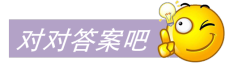 2.《本草纲目》的内容及成就
《本草纲目》不但是医药大典，而且是一部	                 的巨著，在生物学、矿物学、冶金学、地质学、化学、物候学等领域都做出了重大贡献。李时珍还创立了当时世界先进的	，明显含有生物进化的思想。他首次提出“	     ”的见解，认为人类思维意识活动是大脑的机能和产物，具有重大意义。
百科全书式
药物分类法
脑为元神之府
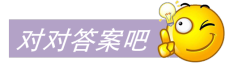 3.《本草纲目》的影响及李时珍的地位
(1)《本草纲目》的影响：《本草纲目》出版十多年后传到        和        ，并被相继译成拉丁文、法、德、英等文字，在世界上产生了广泛影响，           
             称赞它是“古代中国的百科全书”。
(2)李时珍的地位：英国科学家           认为“李时珍达到了与伽利略、维萨里的科学活动隔绝的任何科学家所不能达到的最高水平”。1951年，	     的各国代表，一致尊崇李时珍为世界文化名人。
日本
朝鲜
达尔文
李约瑟
世界和平理事会
教材互补
重点精讲
历史评价
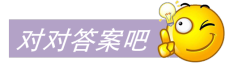 教材互补
经过27年艰苦卓绝的努力，在整理和总结前人经验成果的基础上，李时珍结合自己的发现与研究，于1578年完成闻名中外的药物学巨著——《本草纲目》。(人民版)
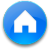 重点精讲
《本草纲目》的贡献
(1)《本草纲目》改进了中国医药传统的分类方法，格式比较统一，叙述也比较科学和精密，对动物和植物分类学的发展具有很大意义，含有进化论的思想。
(2)《本草纲目》纠正了前人的许多错误之处，并且还加入了许多新的药物。
(3)本书不仅是一部药物学著作，还是一部具有世界性影响的博物学著作，书中涉及的内容极为广泛，在生物、化学、天文、地理、地质、采矿乃至历史方面都有一定的贡献。
(4)《本草纲目》先后流传到了日本、朝鲜等地，并被翻译成多种文字。成为世界医药学的重要文献。
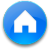 历史评价
李时珍不畏权贵、不求名利，以为病人解除痛苦为己任，品德高尚，值得后人学习。他还具有严谨的科学精神，主张科学研究与实践相结合，通过接触、考察客观事物的实践去探究学习。他勇于创新，创立了在当时世界上较为先进的药物分类法，含有先进的生物进化的思想。李时珍被公认为是人类最有贡献的科学家之一。
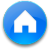 二、会通中西的近代实验农业开拓者——徐光启
1.徐光启早年的艰难和经世致用思想
徐光启在翰林院任职期间，他向            等西方传教士学习自然科学知识，对科学研究产生了浓厚的兴趣，对有关	       的科学技术尤为关注。
2.对待中、西学的态度
在对待中西学关系方面，徐光启提出了“欲求超胜，必须会通；会通之前，必须翻译”的原则，这表明了他将        先进思想和       技术与中国优秀传统融会创新，以赶超西方、振兴国家的愿望。
利玛窦
国计民生
西方
科学
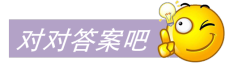 3.《农政全书》的内容及特点
(1)内容：从“农政”高度，瞩目        、         、         三项主题，对古今中外农业生产和农学研究的利弊得失做出全面的评价和总结，并结合自己的亲身经验，对发展农业生产提出设想和建议；不但汇总历代农学成就，还“                  ”。
(2)特点：具有	            、开创性和先进性。
4.徐光启在科技史上的地位
徐光启作为开风气之先的“		”，注重数理研究，
坚持调查、实验、观察、总结的近代科学研究方向，使他不但成
为              ，而且被后世誉为划时代的中国近代科学先驱。
屯垦
水利
荒政
广咨博讯
科学性
引进西学第一人
重点精讲
农学家
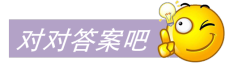 重点精讲
徐光启科学思想的当代意义：今天，当中华民族重新屹立在世界民族之林的时候，当我们认识到“创新是民族进步的灵魂”，“创新也是国家兴旺发达的不竭动力”的时候，徐光启“会通超胜”的科学思想就更加闪射出熠熠的光辉。
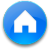 知识图示
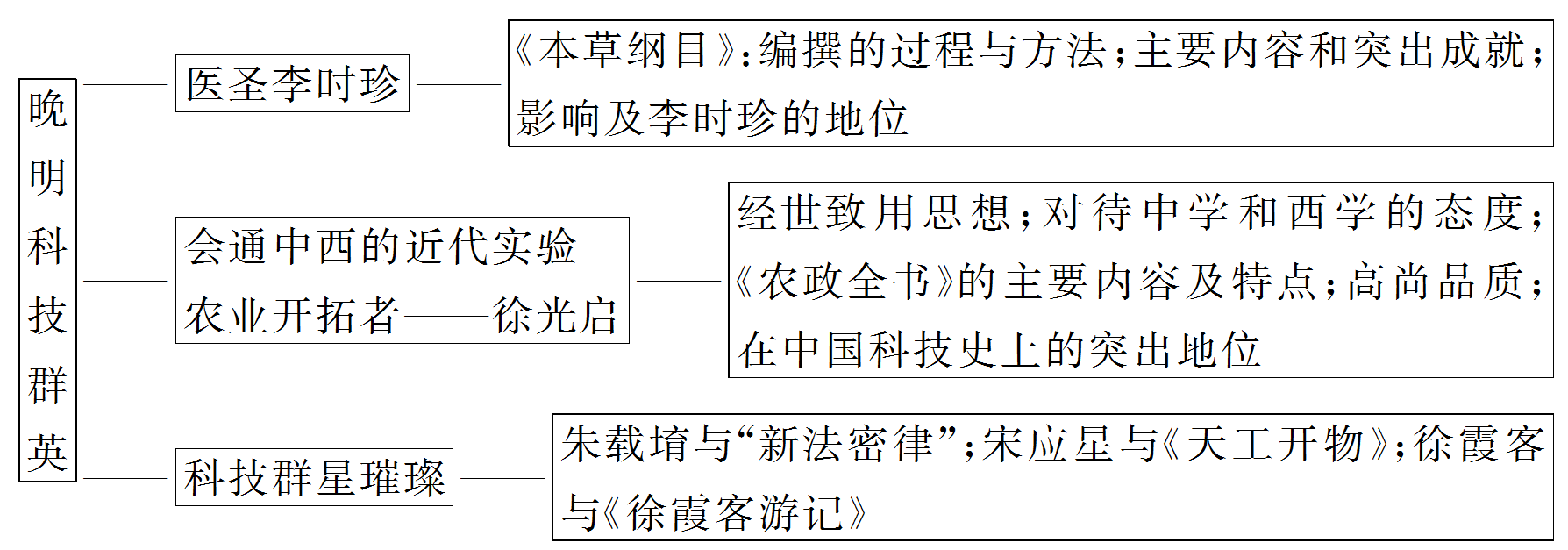 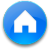 史料实证     深化探究  
    —— 理解重要史料史论
主题一　《本草纲目》及对李时珍的评价
探究点1　《本草纲目》的部分插图
史料
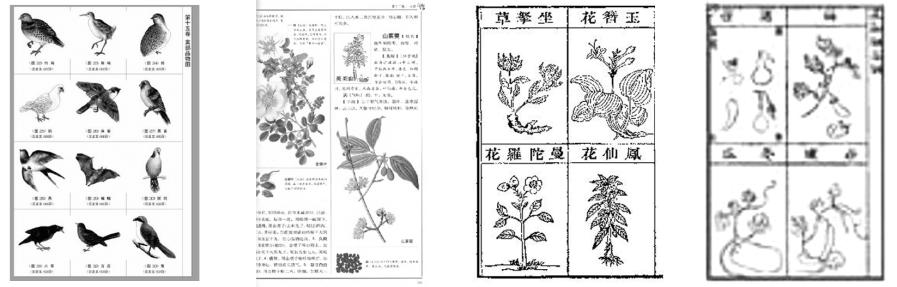 问题思考
史料中图片反映出《本草纲目》在内容上的两个突出特点，请你指出并评价这种特点的意义。
提示　一是运用了先进的药物分类法，这种分类思想是现代生物分类学的重要源泉之一。二是图文并茂，《本草纲目》附有1 000多幅图，形象地表现了各种药物的复杂形态，既便于人们学习和辨认，又防止了混用和误用。
提示
探究点2　《本草纲目》的世界影响
史料　据记载，《本草纲目》自1606年传入日本后，日本的科学界、教育界、医学界将它奉为至宝。传抄、改编、译刻、研究《本草纲目》，历久不衰。仅1637～1714年间，就至少被翻刻9次。他们称这部书“汇揽百学”，认为“未读本草愧为医”。在日本民间，乡医收徒，其弟子必携《本草纲目》拜师；医徒出师，其师必以《本草纲目》作为检验弟子学业的尺度；医生开业，《本草纲目》被视为镇寓之宝，其主人要将之置于案头，早晚必读。如今，被称为稀世珍本的金陵版本《本草纲目》全世界仅存7部，其中有3部藏于日本。20世纪初，日本政府投入巨额资金，组织几十位学者，开始翻译《本草纲目》，历经几十年，几经周折，终于在20世纪70年代将这部书全文译成日文，冠名《国译本草纲目》，震惊世界。
问题思考
《本草纲目》在日本为什么会有如此大的影响？查阅相关资料，了解一下世界各国对李时珍的评价。
提示　《本草纲目》内容丰富，纠正前人很多错误。日本文化、医学深受中国影响。
参考资料：李约瑟博士在评价《本草纲目》时写道：“毫无疑问，明代最伟大的科学成就是李时珍那部在本草书中登峰造极的著作《本草纲目》。”“李时珍作为科学家，达到了伽利略、维萨里的科学活动隔绝的任何科学家所不能达到的最高水平。”“中国博物学家中，‘无冕之王’李时珍写的《本草纲目》，至今这部伟大著作仍然是研究中国文化史、中医学史和其他各门科学史的一个取之不尽的知识源泉。”
提示
探究点3　李时珍在科学史上的地位
史料　毫无疑问，明代最伟大的科学成就，是李时珍那部在本草著作中登峰造极的著作《本草纲目》。李时珍作为科学家，达到了与伽利略、维萨里的科学活动隔绝的任何科学家所不能达到的最高水平。
——李约瑟《中国科学技术史》
问题思考
结合史料及所学，说一说李约瑟为什么对李时珍有如此高的评价？
提示　李时珍编写的《本草纲目》在中国古代医药史上是一座丰碑，是“古代中国的百科全书”，也成为世界医药学的宝典之一，他的药物分类法也领先于世界，这种分类思想成为现代生物分类学的重要源泉之一。李时珍受到世界人民的尊敬。
提示
主题二　徐光启《农政全书》的特点
史料　徐光启十分重视农业文献的研究，大而经纶康济之书，小而农桑琐屑之务，目不停览，手不停笔。据统计，全书征引的文献就有225种之多，可谓是“杂采众家”。……对于一些迷信之流，往往阙而不录，对于已收录的文献，也多采用“玄扈先生曰”(即今日之编者按)形式，或指出错误，或纠正缺点，或补充其不足，或指明古今之不同，不可照搬。
问题思考
上述史料体现了徐光启编纂《农政全书》有何特点？
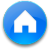 提示
提示　《农政全书》是在对前人的农书和有关农业的文献进行系统摘编译述的基础上，加上自己的研究成果和心得体会撰写而成的。徐光启摘编前人的文献时，并不是盲目追随古人，卖弄博雅，而是区分糟粕与精华，有批判地存录。
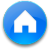 反馈训练 	  随堂巩固  
—— 会做题才是硬道理
1.在李时珍之前，我国已存在《神农本草经》《唐本草》等药物学著作。李时珍编写《本草纲目》的主要目的是
A.帮助父亲更好地行医  		B.名扬天下
C.纠正过去医书的错误  		D.入朝为官
√
解析　在李时珍之前虽存在药物学著作，但错误不少，药材名称混乱，所以李时珍这样做的最主要目的在于纠正过去医书的错误。
1
2
3
4
5
6
解析
答案
2.公元1578年(明万历六年)，李时珍终于以极其顽强的意志和超人的毅力撰写完成《本草纲目》这部宏伟巨著。李时珍为编写《本草纲目》付出的努力有
①博览群书　②出国交流　③亲自实践　④虚心求教
A.①②③  			B.①②④
C.①③④  			D.①②③④
√
解析　李时珍为写《本草纲目》跋涉无数高山深谷，足迹遍及祖国大江南北，但没有出国。
1
2
3
4
5
6
解析
答案
3.下列关于《本草纲目》及其特点的叙述，不正确的是
A.对中国16世纪以前的中医治疗学进行了系统总结
B.图文并茂，形象地表现了各种药物的复杂形态
C.首创了按照药物自然属性逐级分类的纲目体系
D.内容丰富，实用性强，并涉猎多种学科知识
√
解析　“本草”主要是关于中药方面的内容，中医治疗学侧重于中医治病理论。
1
2
3
4
5
6
解析
答案
4.《本草纲目》被英国著名的生物学家达尔文称为“古代中国的百科全书”，主要是因为它
A.涉及的学科领域广
B.记载的药物种类多
C.分类方法科学先进
D.对世界的影响深远
√
解析　“百科全书”是指涉及的内容广泛。《本草纲目》不仅是一部药物学著作，还是一部具有世界性影响的博物学著作，书中涉及的内容极为广泛，在生物、化学、天文、地理、地质、采矿乃至历史方面都有一定贡献。
1
2
3
4
5
6
解析
答案
5.关于《农政全书》，下列说法正确的是
①全书共60卷，约70万字　②从国家政策高度，瞩目屯垦、水利、荒政　③借鉴了西方的自然科学知识　④吸收、总结当代最新农业实践成果
A.①②③  			B.②③④
C.①③④  			D.①②③④
√
解析　联系教材所学史实，可知①②③④都正确。
1
2
3
4
5
6
解析
答案
6.阅读下面材料：
材料　解放后，在湖北省蕲春县蕲州镇李时珍墓所在地竹林湖村建立了李时珍纪念馆。1956年科学家郭沫若以题词作纪念，写道：“医中之圣，集中国药学之大成，《本草纲目》乃1 892种药物说明，广罗博采，曾费三十年之殚精。造福生民，使多少人延年活命！伟哉夫子，将随民族生命永生。”
结合李时珍的生平与贡献说一说对上述文字内容的理解。
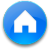 1
2
3
4
5
6
答案
答案　《本草纲目》是伟大医药学家李时珍以毕生精力，亲历实践，广收博采，实地考察，对本草学进行了全面的整理总结，系李时珍30余年心血的结晶；《本草纲目》是我国医药宝库中的一份珍贵遗产；李时珍对人类的贡献是伟大的，因此深受世人的尊敬。
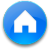 1
2
3
4
5
6
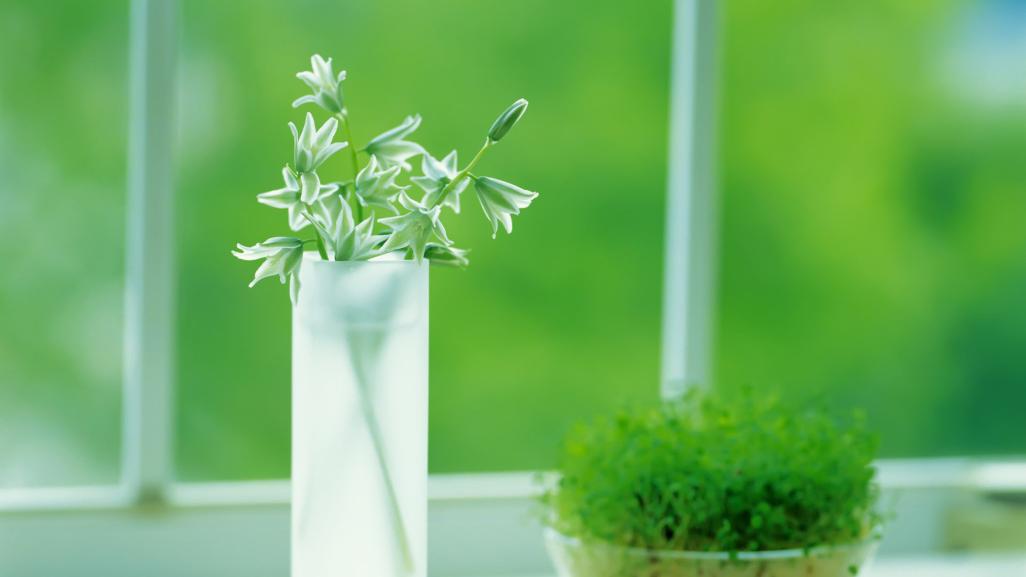 本课结束